Semester System
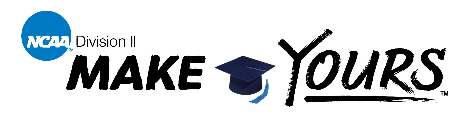 Student-Athlete Coursework Checklist
List your classes below. You should meet all five of these requirements:
On track for 18 credit hours earned for the fall/spring terms
On track to meet the annual 24 credit-hour requirement (includes summer)
Good academic standing (per your institution’s definition)
9 credit hours earned per semester
2.0 GPA